Здравствуйте, ребята!
Вуща, няврамыт!
Сегодня мы поговорим с вами о притчах разных народов!


ПРИТЧА  малый повествовательный жанр, иносказательный рассказ, 
содержащий нравственное или религиозное наставление. В Евангелии притча становится формой изложения христианского вероучения. Литература и язык / Под ред. П.А. Николаева. - (Современная иллюстрированная энциклопедия).
У разных народов свои притчи, но смысл их один и тот же, поучительный! Притчи бывают о дружбе, любви, жизни и т.д.
Это надо знать!
Важный элемент притчи – это её подтекст. Как и в басне, у притчи всегда есть другая сторона, что и роднит эти два жанра, также у них есть ещё один объединяющий фактор – это нравоучительный вывод и мораль. ... Если мы обратимся к фольклорной традиции, то перед нами предстанет огромный выбор притч народов мира: западные и восточные, греческие, индийские, христианские и суфийские, древние и современные. Каких только нет!
Прочитай притчу, расскажи ее дома родным
Подумай: Чему учит эта притча?
Притча о гвоздях
Жил-был один очень вспыльчивый и несдержанный молодой человек. И вот однажды его отец дал ему мешочек с гвоздями и наказал каждый раз, когда он не сдержит своего гнева, вбить один гвоздь в столб забора.В первый день в столбе было несколько десятков гвоздей. На другой неделе он научился сдерживать свой гнев, и с каждым днём число забиваемых в столб гвоздей стало уменьшаться. Юноша понял, что легче контролировать свой темперамент, чем вбивать гвозди.Наконец пришёл день, когда он ни разу не потерял самообладания. Он рассказал об этом своему отцу и тот сказал, что на сей раз каждый день, когда сыну удастся сдержаться, он может вытащить из столба по одному гвоздю.Шло время, и пришёл день, когда он мог сообщить отцу о том, что в столбе не осталось ни одного гвоздя. Тогда отец взял сына за руку и подвёл к забору:— Ты неплохо справился, но ты видишь, сколько в столбе дыр? Он уже никогда не будет таким как прежде. Когда говоришь человеку что-нибудь злое, у него остаётся такой же шрам, как и эти дыры. И неважно, сколько раз после этого ты извинишься — шрам останется.
Притча про сердце
Парень взглянул на сердце старика и засмеялся:— Ты возможно шутишь, старик! Сравни свое сердце с моим! Мое идеально! А твое! Твое — мешанина шрамов и слез!— Да, — ответил старик, — твое сердце выглядит идеально, но я бы никогда не согласился обменяться нашими сердцами. Смотри! Каждый шрам на моем сердце — это человек, которому я отдал свою любовь — я вырывал кусок моего сердца и отдавал этому человеку. И он часто взамен отдавал мне свою любовь — свой кусок сердца, которое заполняло пустые пространства в моем. Но поскольку кусочки разных сердец точно не подходят друг к другу, поэтому у меня в сердце есть рваные края, которые я берегу, потому что они напоминают мне о любви, которой мы делились......Иногда я отдавал куски моего сердца, но другие люди не возвращали мне свои — поэтому вы можете видеть пустые дыры в сердце — когда ты отдаешь свою любовь не всегда есть гарантии на взаимность. И хоть эти дыры приносят боль, они мне напоминают о любви, которой я делился, и я надеюсь, что в один прекрасный день эти кусочки сердца ко мне вернутся.Теперь ты видишь, что означает истинная красота?Толпа замерла. Молодой человек молча стоял ошеломленный. Из его глаз стекали слезы.Он подошел к старику, достал свое сердце и оторвал от него кусок. Дрожащими руками он протянул часть своего сердца старику. Старик взял его подарок и вставил в свое сердце. Потом он в ответ оторвал кусок от своего избитого сердца и вставил его в дыру, образовавшуюся в сердце молодого человека. Кусок подошел, но не идеально, и некоторые края выступали, а некоторые были рваными......Молодой человек посмотрел на свое сердце, уже не идеальное, но более красивое, чем оно было раньше, пока любовь старика не коснулась его.И они обнявшись пошли по дороге.
Кто прав, кто виноват
По соседству жили 2 семьи. В одной из них супруги постоянно ссорились и выясняли отношения, а в другой всегда царили любовь, взаимопонимание и тишина.Строптивая хозяйка никак не могла понять, как соседи умудряются жить без скандалов. В душе она завидовала им. Однажды женщина попросила мужа сходить к соседям и выяснить, почему в их жизни все гладко.Мужчина отправился к соседнему окну и аккуратно заглянул в дом. В комнате он увидел хозяйку. Она вытирала пыль. В этот момент зазвонил телефон, и женщина второпях поставила дорогую вазу на край стола. Через несколько минут в комнату вошел ее муж. Он не заметил вазы и зацепил ее. Дорогая вещь упала на пол и рассыпалась на осколки.И тут сосед подумал: «Ну вот, сейчас начнется скандал!»Но к его удивлению женщина подошла к супругу и спокойно сказала: «Извини, милый! Я виновата: я неаккуратно поставила вазу!» На что супруг ответил: «Это ты меня извини, дорогая! Я виноват, что не заметил ее!»Вернулся сосед домой расстроенный. Жена у него допытывается про секрет семейного благополучия. А муж ей отвечает: «Понимаешь, все дело в том, что у них в семье все виноваты, а у нас – правы…»
Задание: придумай свою притчу о дружбе, О ПОСЛУШАНИИ РОДИТЕЛЯМ, О ТЕРПЕНИИНарисуй к своей притче рисунок!
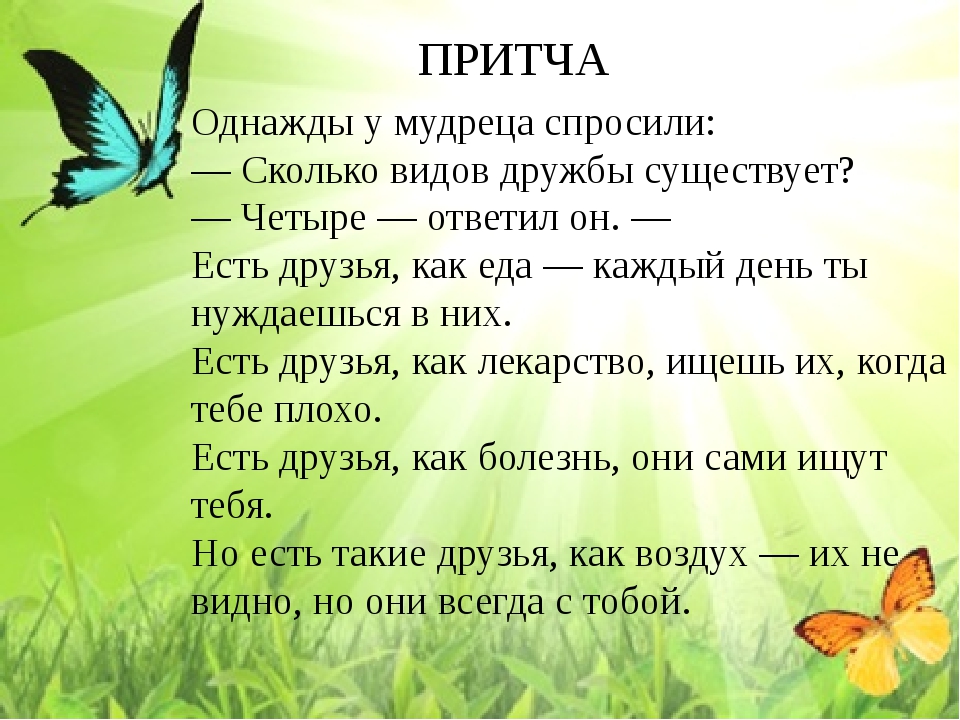 Прочитай еще раз уже известную тебе притчу, вспомни, чему она учит?
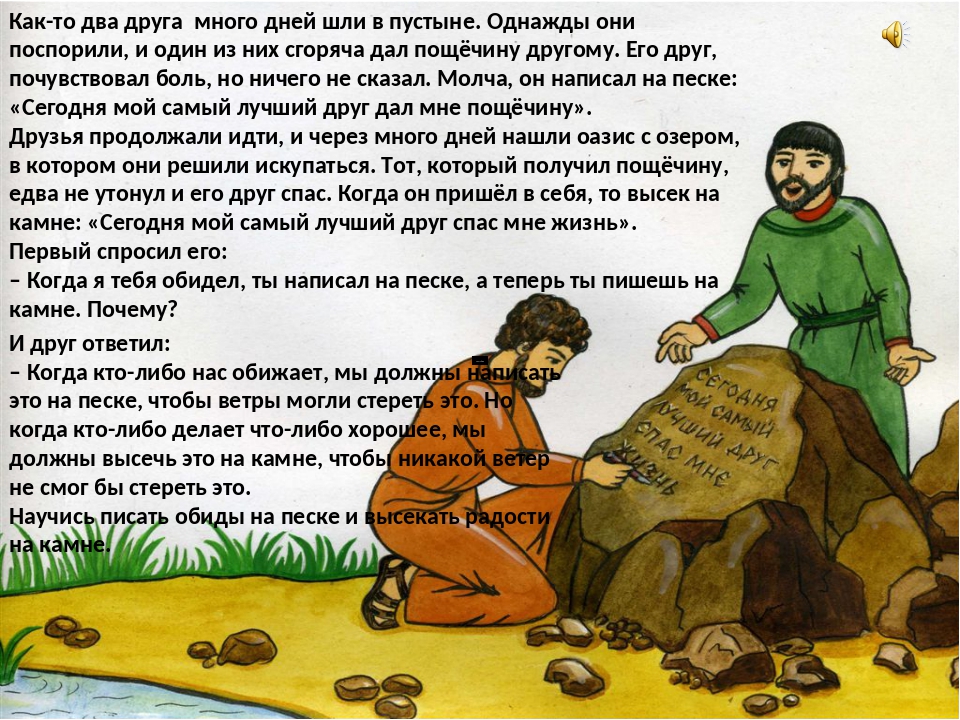 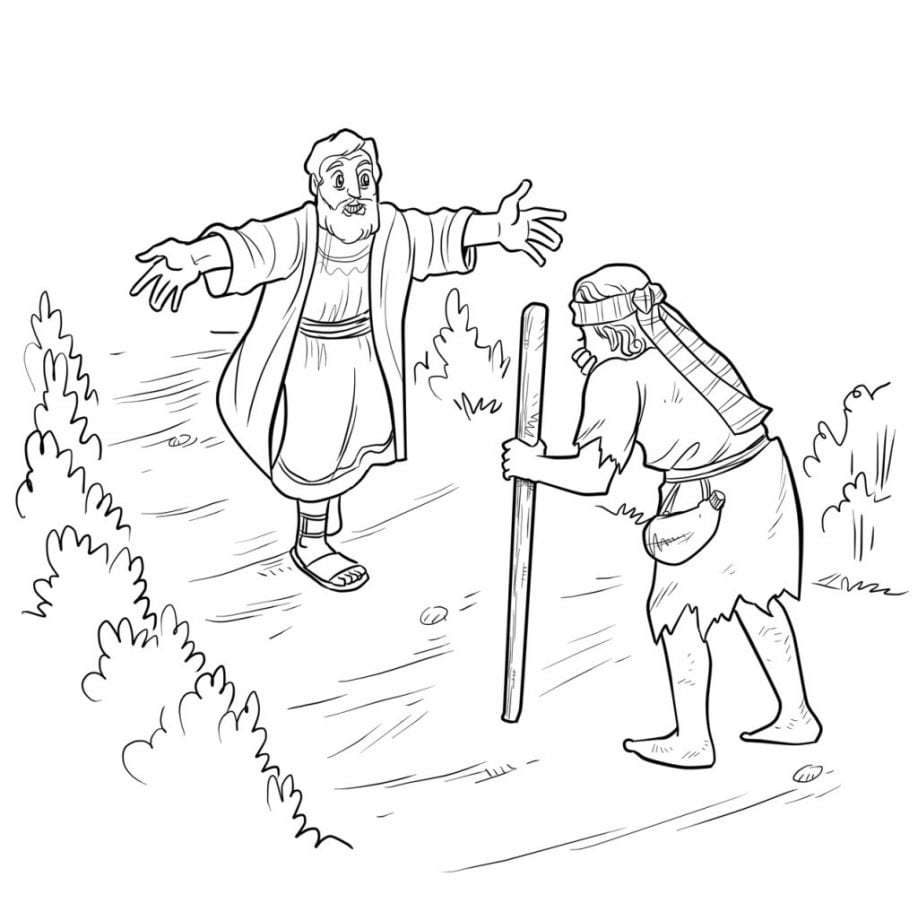 Спасибо, ребята!
Жду ваших работ
Отправь фотографию на электронную почту: belavskay@rambler.ru